CASO CLÍNICO: SINCRÓNICO DE ALTA CARGA
Dra PAULA PELETEIRO HIGUERO. Servicio de Oncología Radioterápica. Hospital Clínico Universitario de Santiago de Compostela
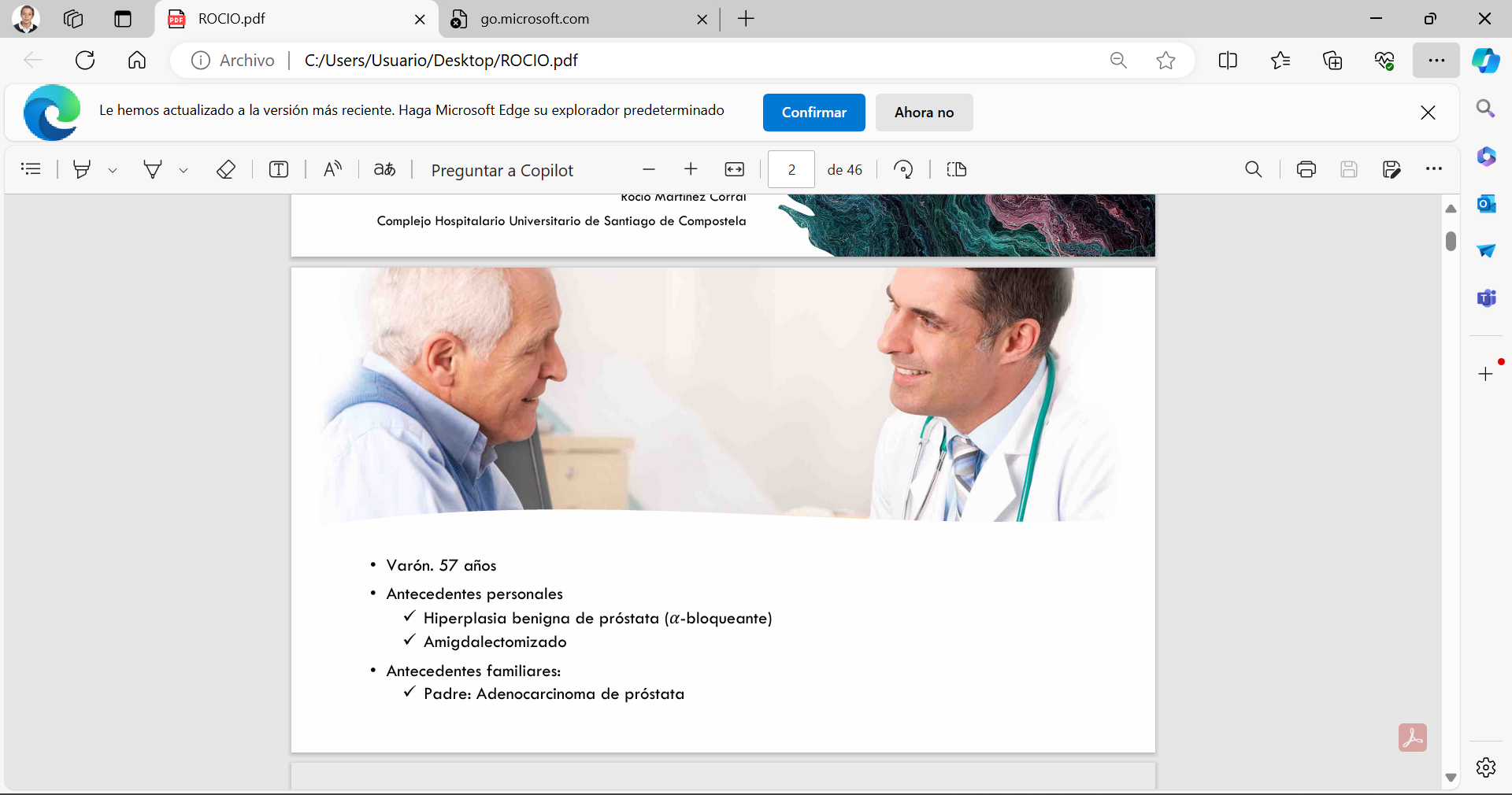 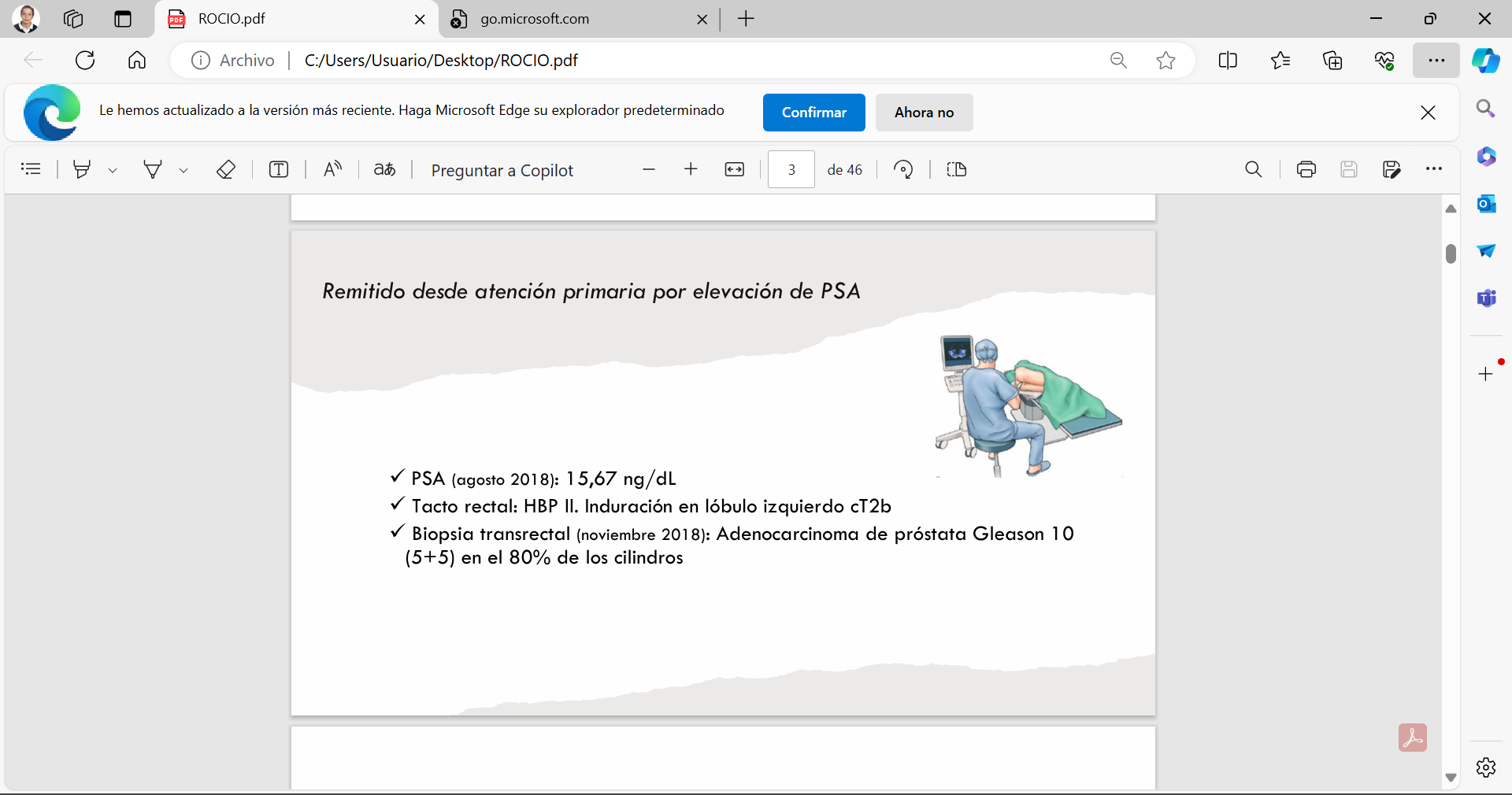 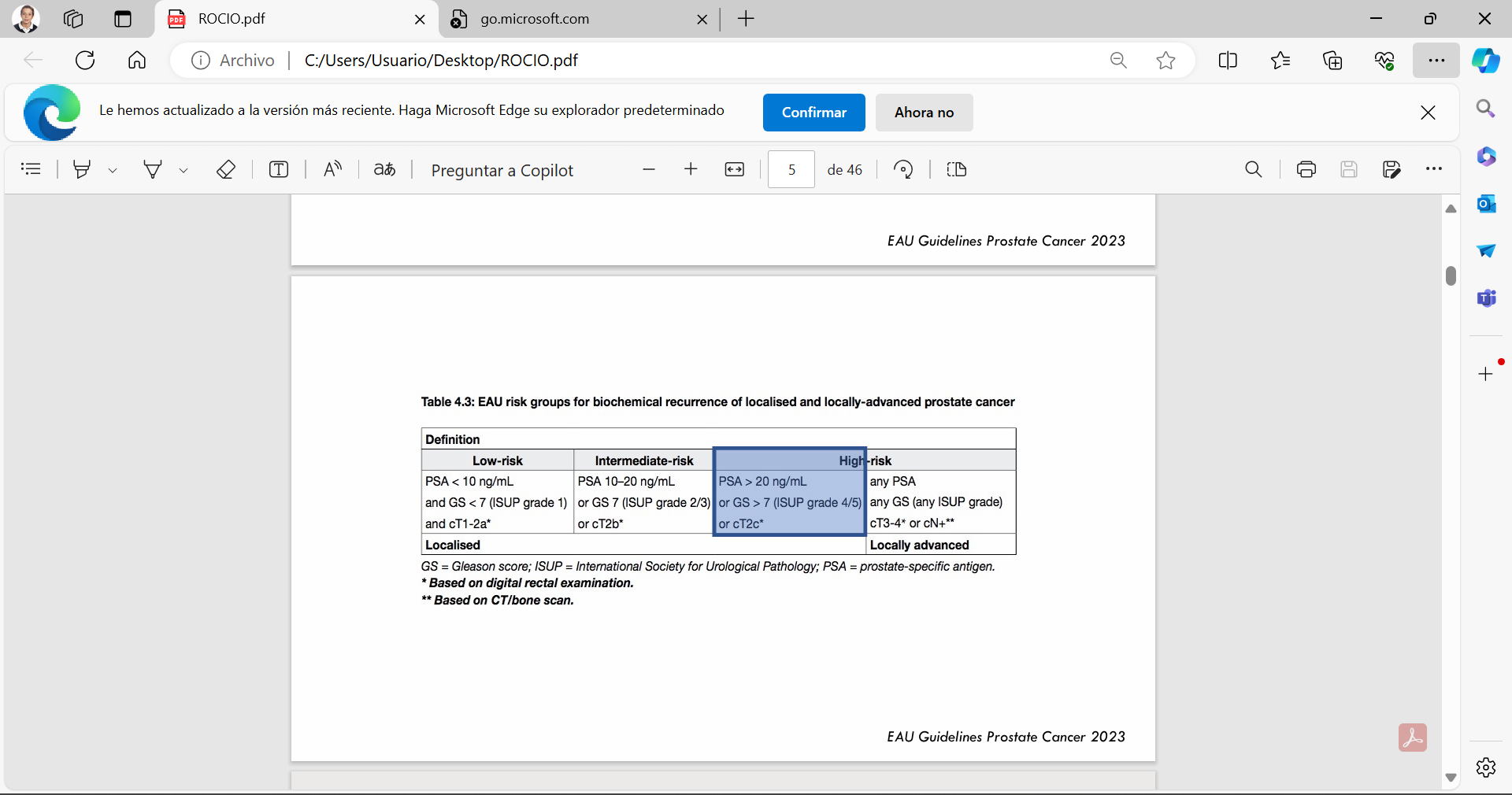 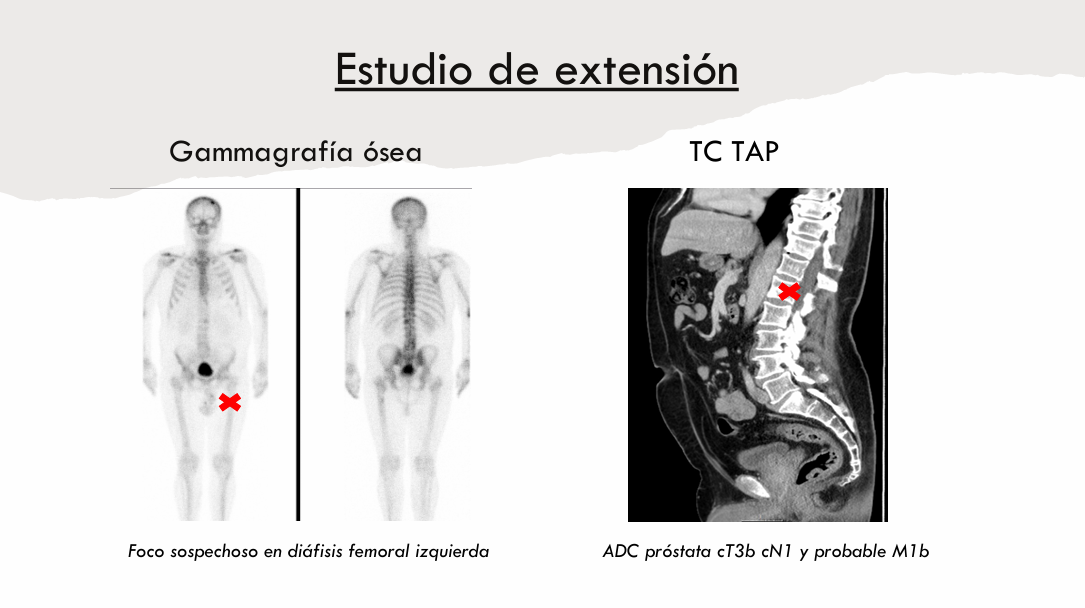 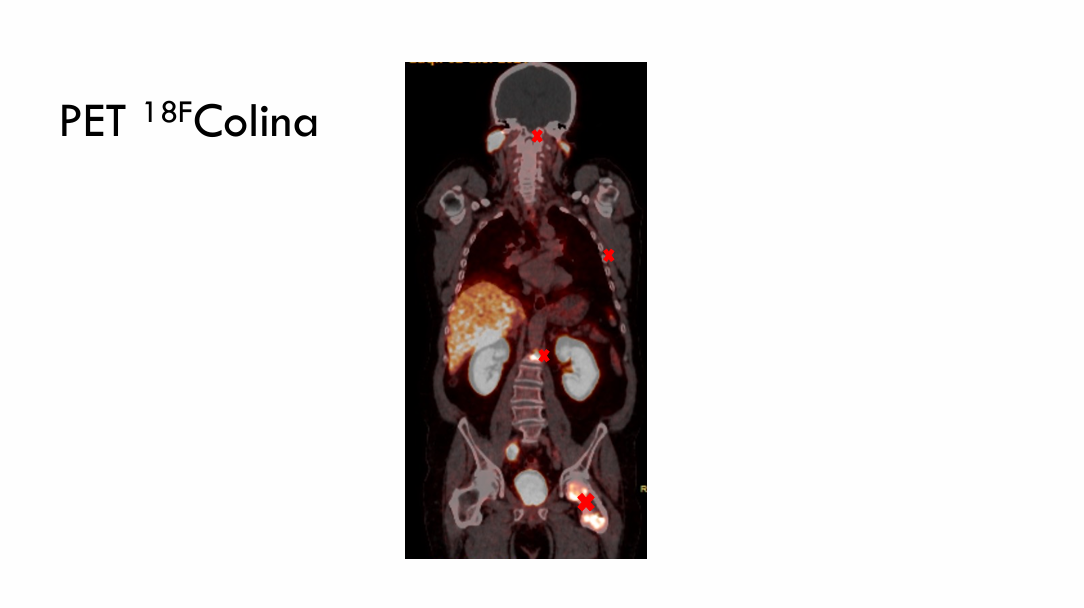 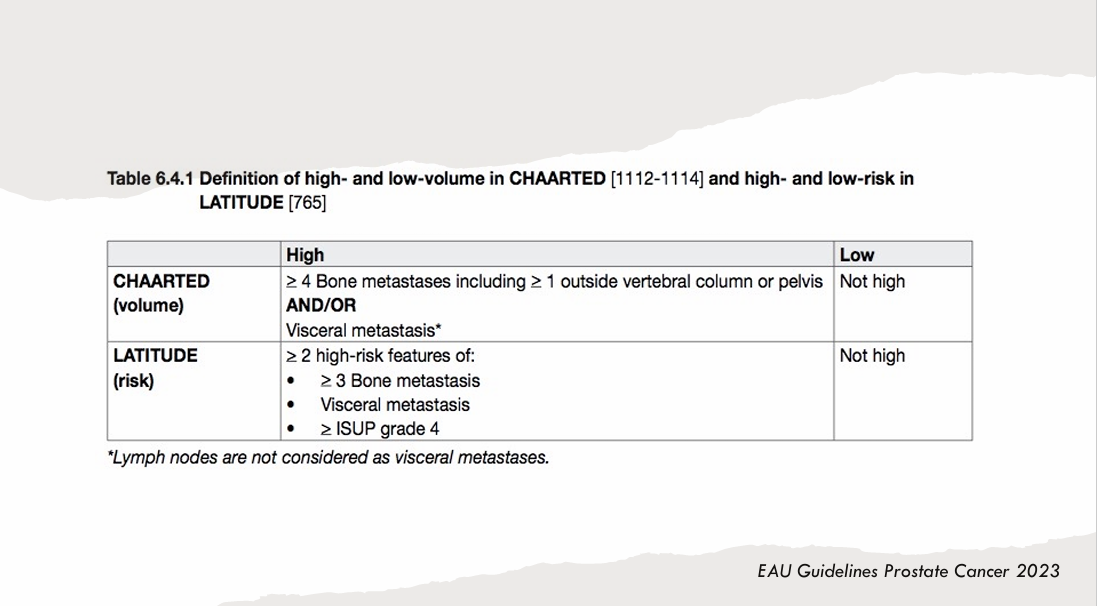 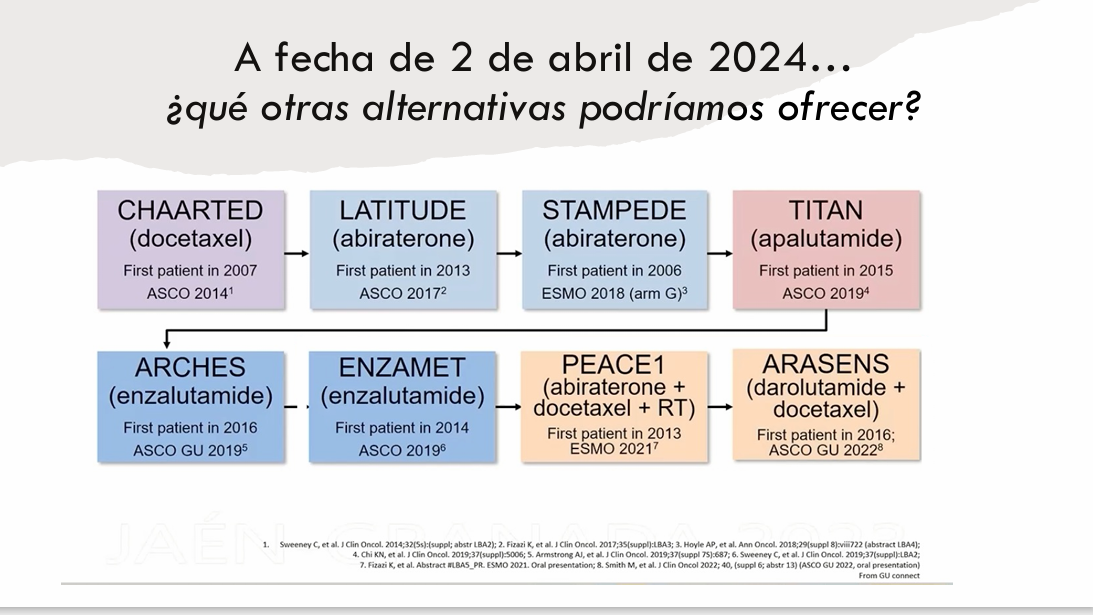 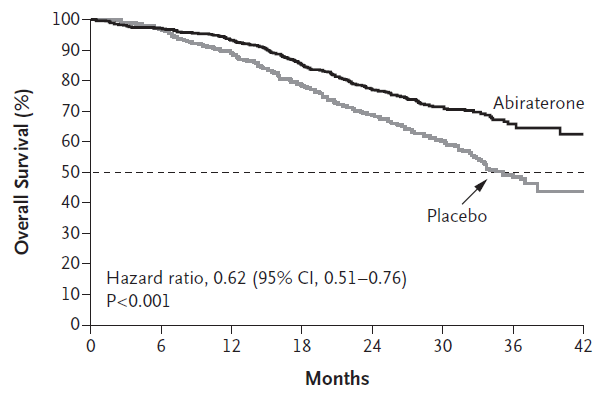 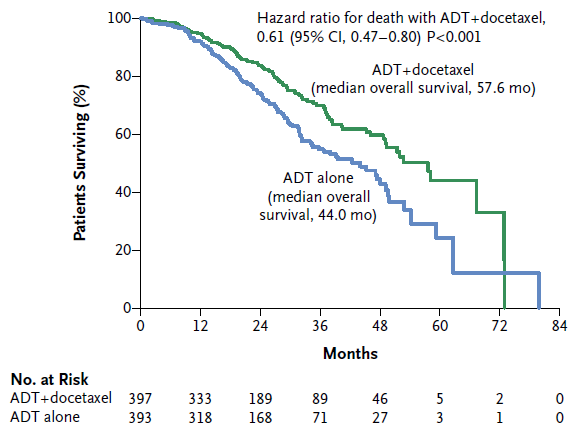 CHAARTED
DOBLETES
LATITUDE
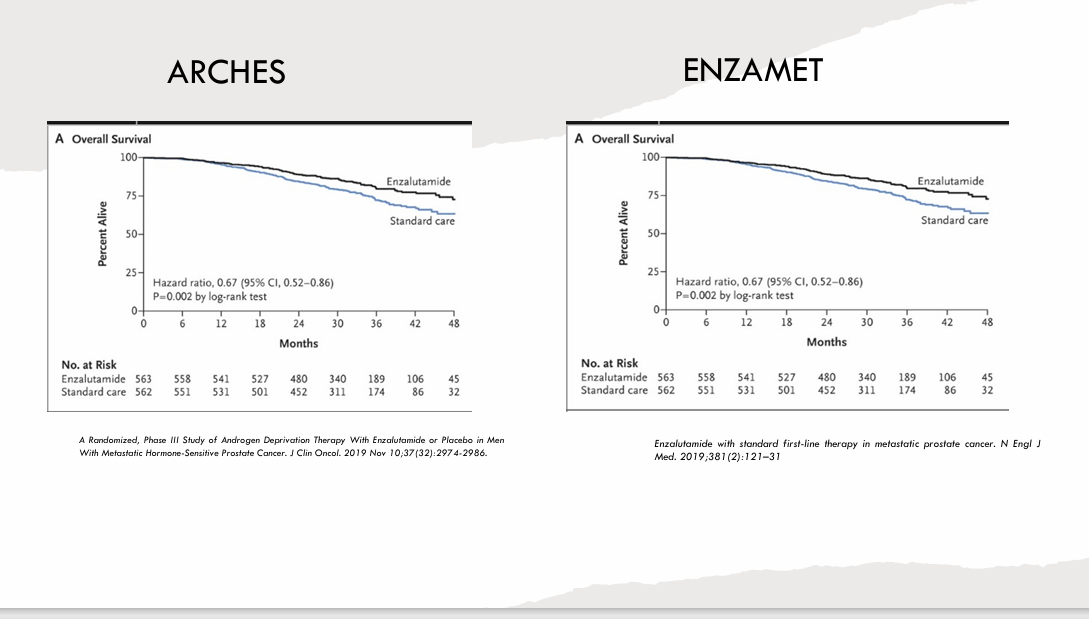 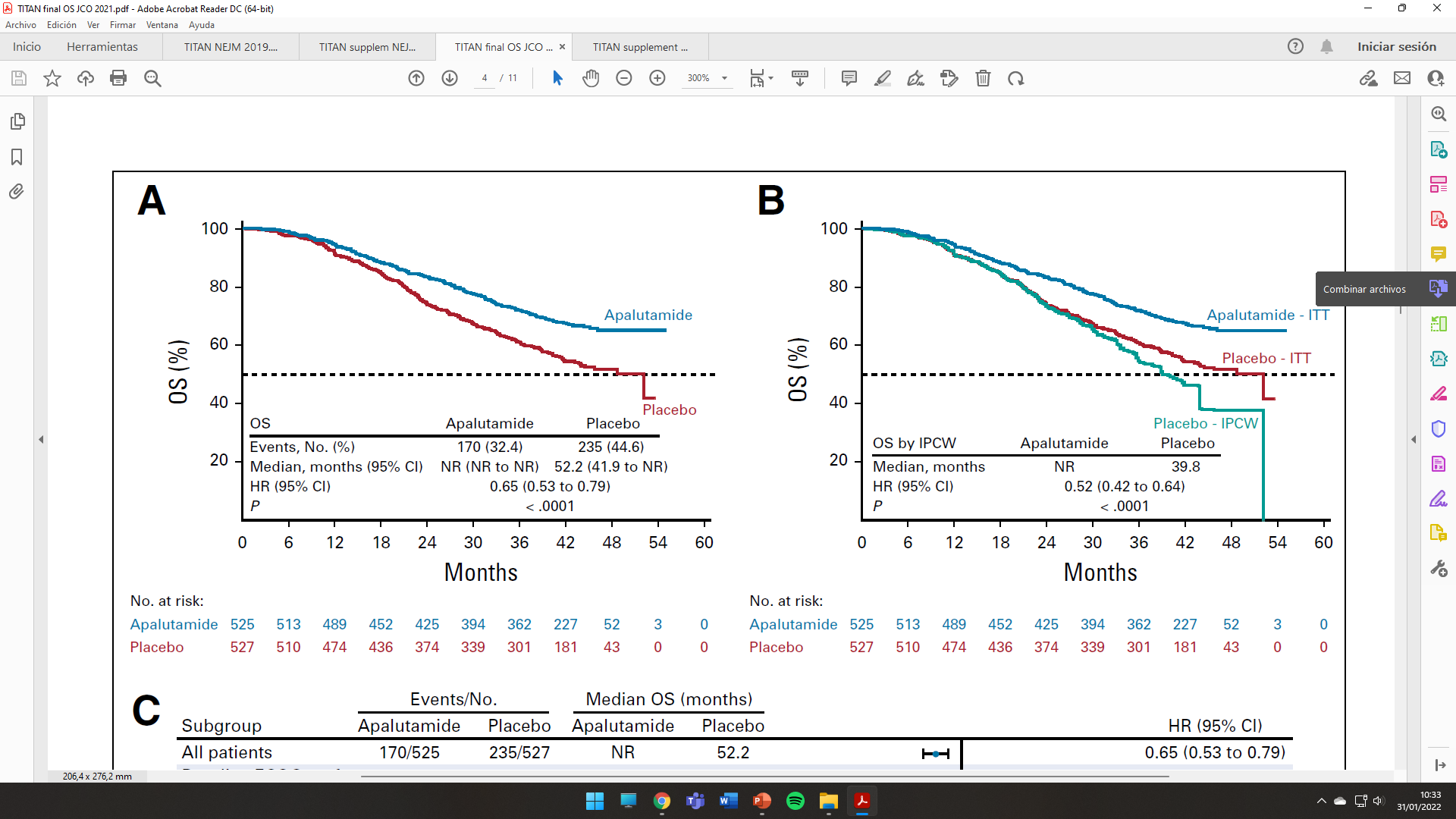 TITAN
ARCHES
[Speaker Notes: Metastasis viscerales]
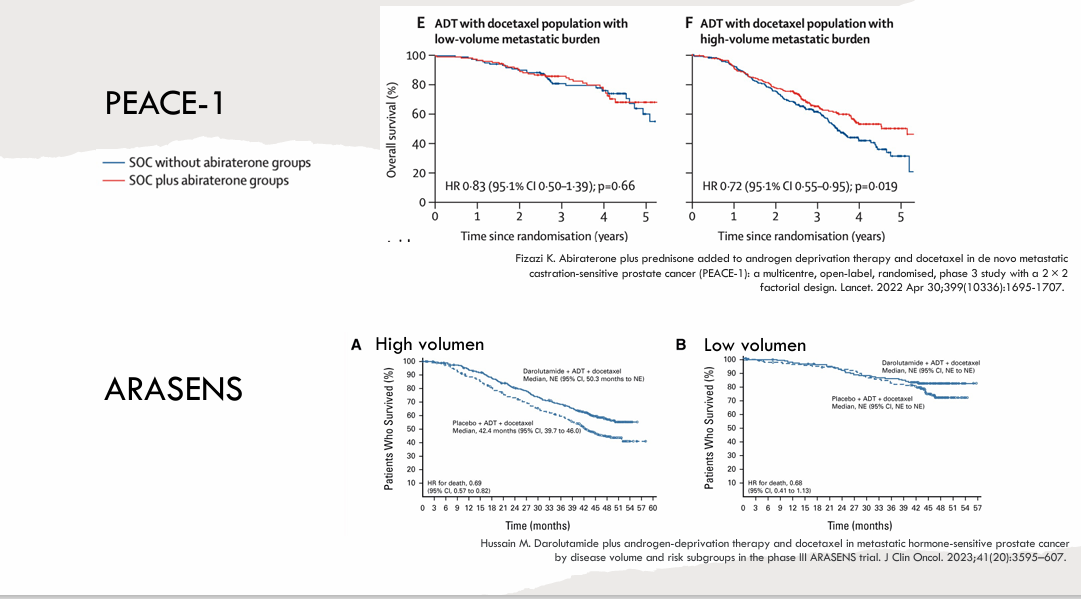 TRIPLETES
¿QUÉ HEMOS APRENDIDO HASTA AHORA?
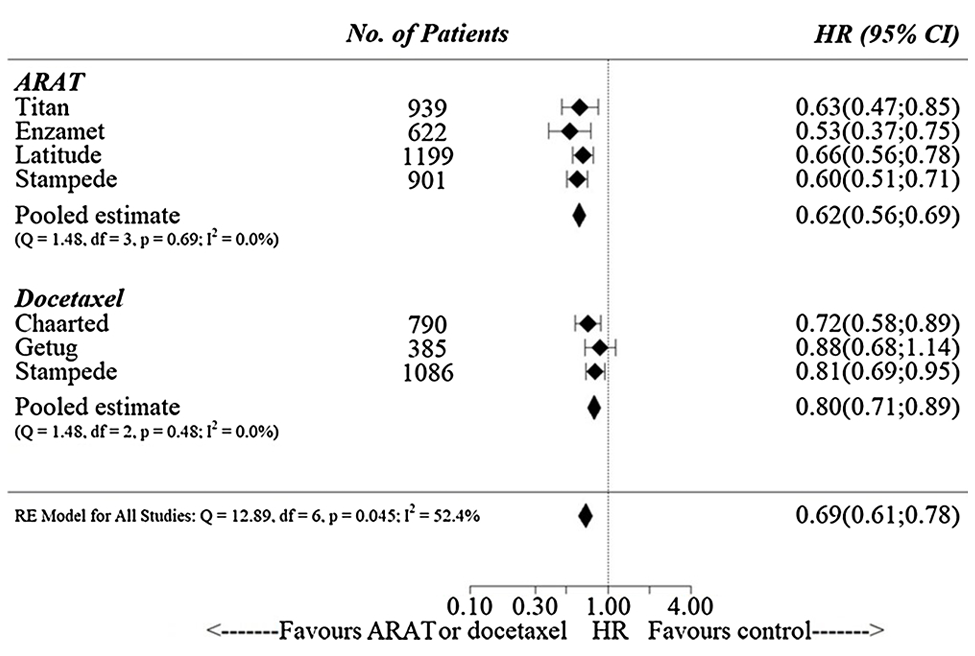 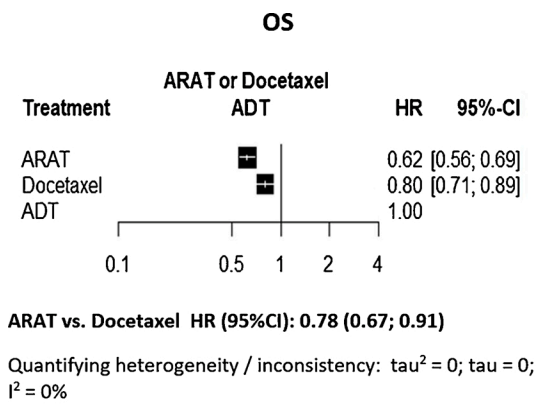 Los pacientes candidatos a recibir Docetaxel no deberían recibir terapia de ADT + Docetaxel
El tratamiento exclusivo con ADT debe limitarse a pacientes con comorbilidades significativas
¿QUÉ HEMOS APRENDIDO HASTA AHORA?
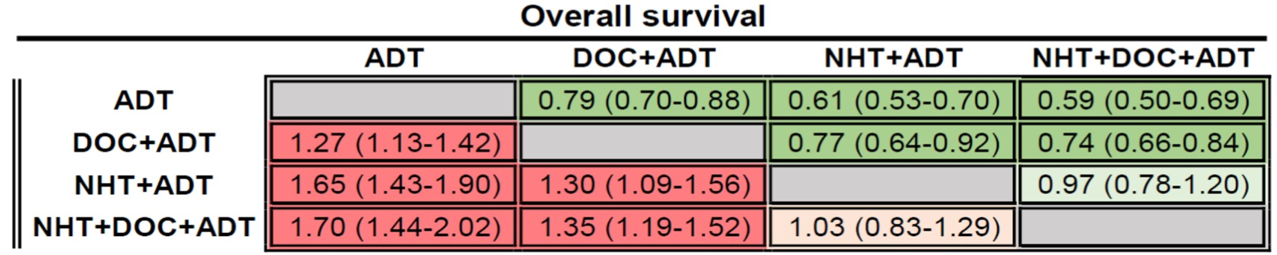 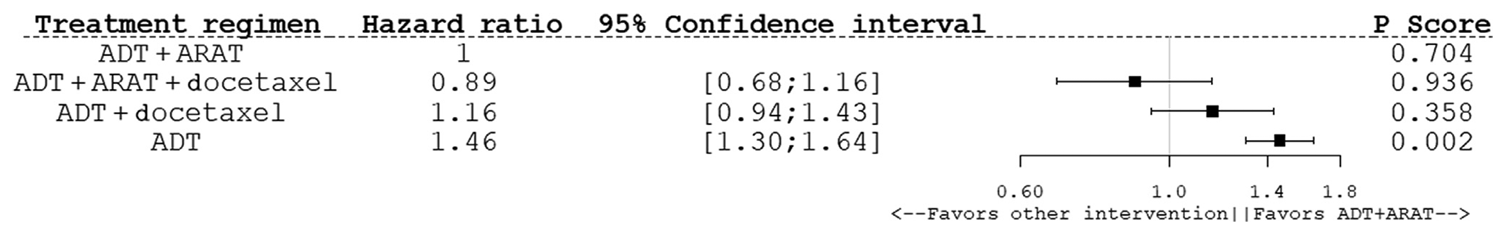 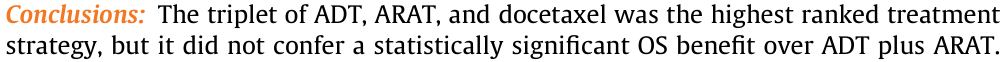 No tenemos ningún dato que haya demostrado que un triplete sea superior a un doblete con arta
Naqvi et al. ASCO 2022 
Roy S, et al. Eur Urol Oncol. 2022 Oct;5(5):494-502.
¿SON TODOS LOS CPHSm DE ALTO VOLUMEN DE NOVO IGUALES?
Tenemos factores empíricos de agresividad
Presentación clínica:
Pacientes <55 años
Metástasis óseas dolorosas
Compresión medular
Infiltración médula ósea
Tipo de metástasis:
Metástasis hepáticas
Adenopatías bulky (>5cm)
Metástasis óseas líticas
Marcadores sanguíneos:
PSA bajo
Marcadores neuroendocrinos
Hipercalcemia
Elevado LDH
Marcadores tisulares:
Diferenciación ductal/intraductal
Patrón cribiforme
Diferenciación neuroendocrina o microcítico
[Speaker Notes: Coste y toxicidad]
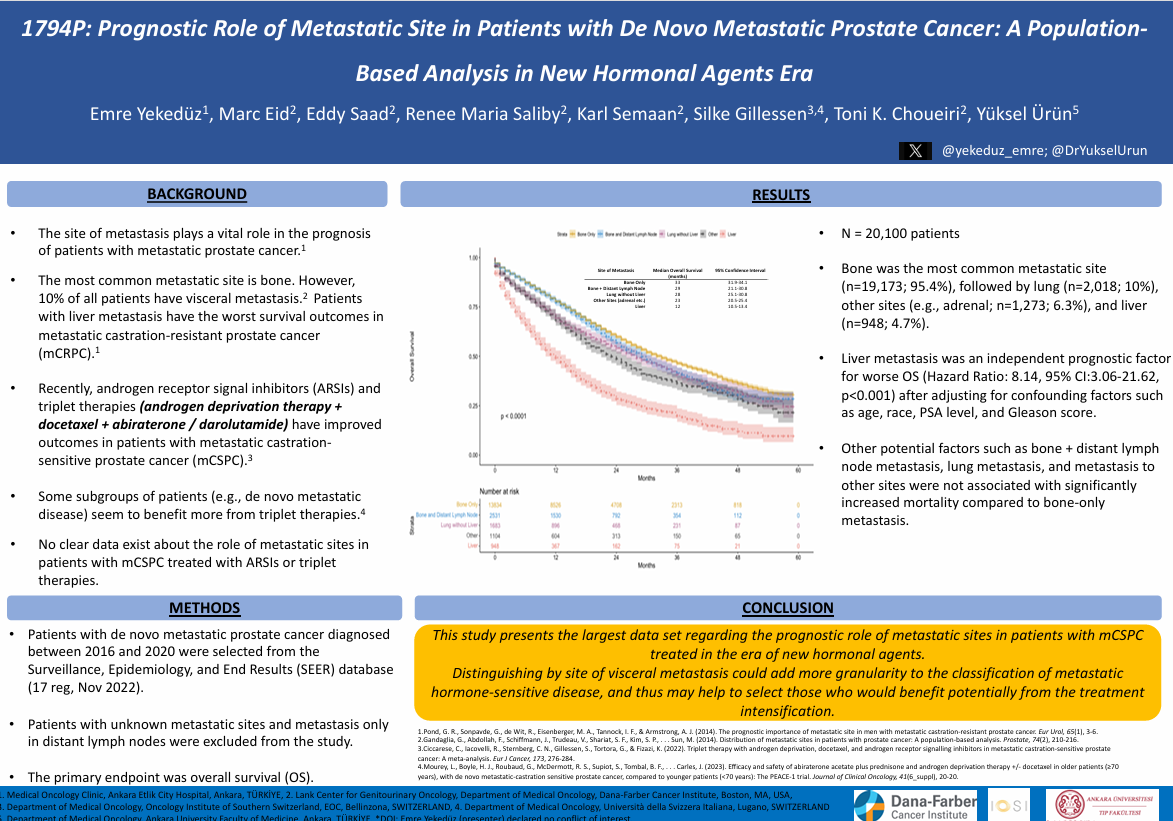 ¿CÓMO ELIJO TRATAMIENTO?
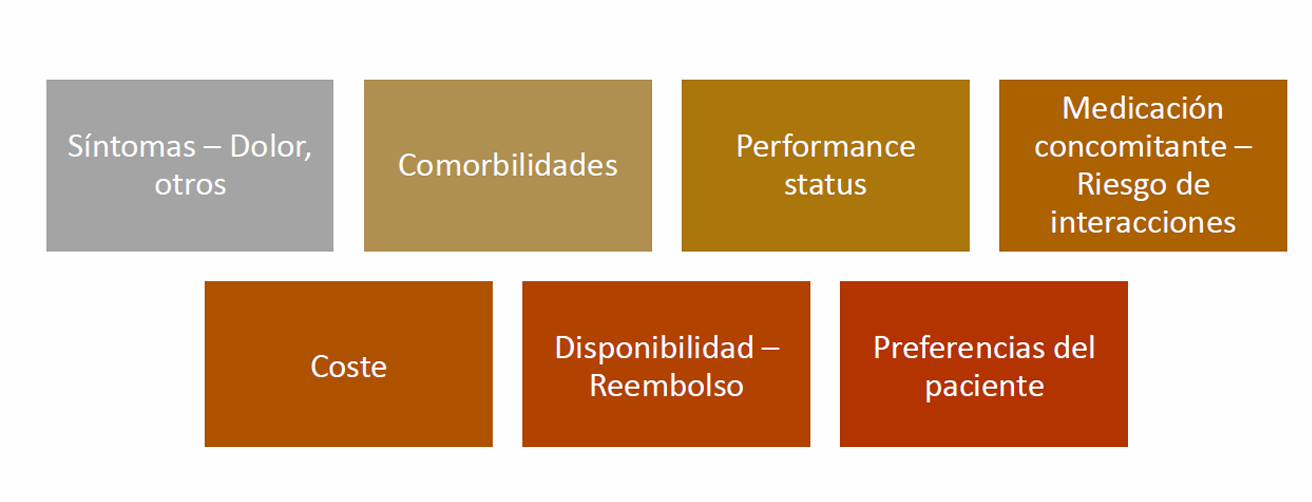 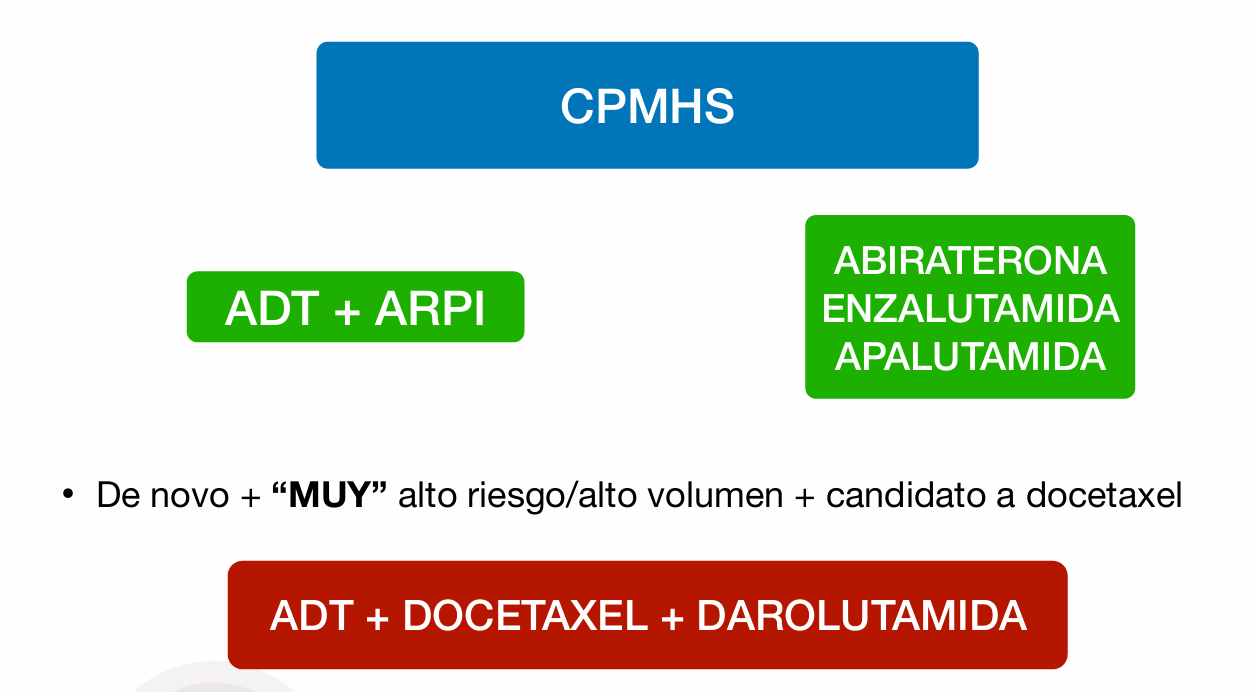 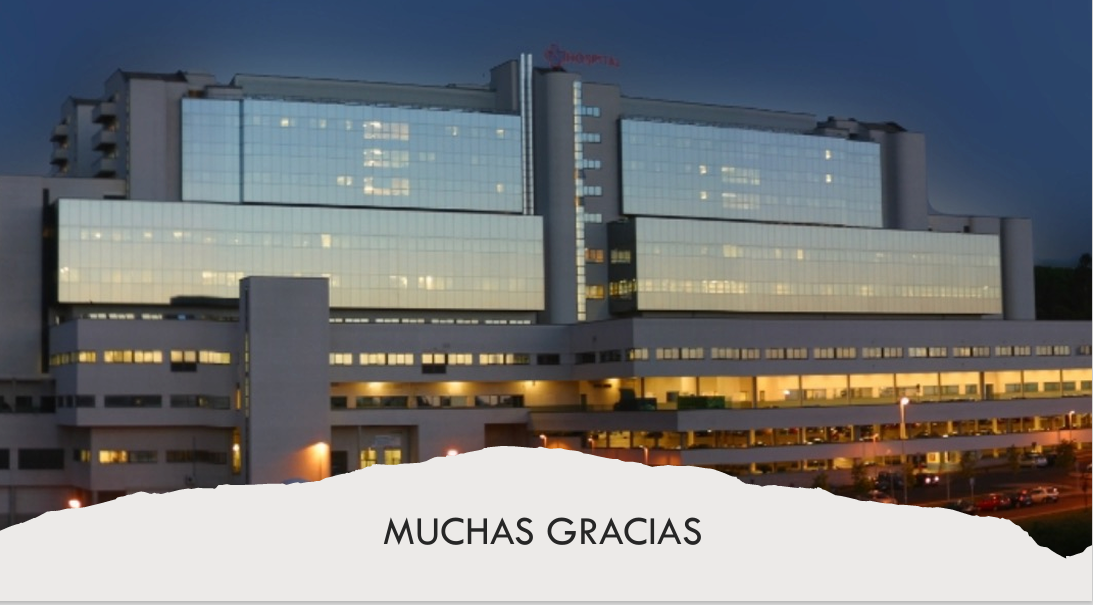